Геотермальные электростанции
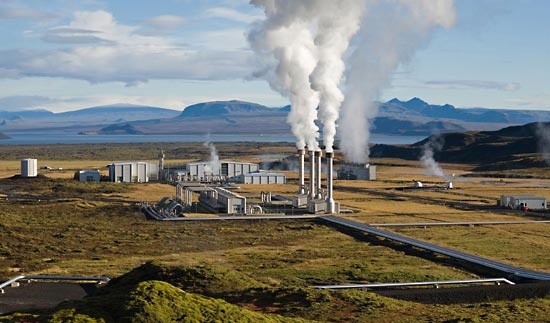 Красным выделены районы Земли, где сталкиваются тектонические плиты. Именно в этих районах наиболее активно развивается геотермальная энергетика
Благоприятные места для строительства геотермальных электростанций
Сегодня уже в 80 стран мира в той или иной степени используется геотермальное тепло. В большей части из них, а именно в 70 странах, утилизация этого вида природного тепла достигла уровня строительства теплиц, бассейнов, использования в лечебных целях и т.д. А ГеоТЭС имеются примерно в 25 странах.
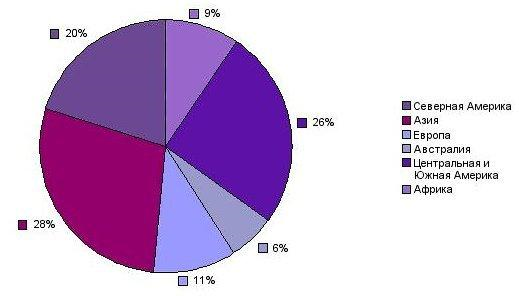 Потенциал геотермальной энергетики в мире
Российские геотермальные электростанции распложены на Камчатке. Самая крупная из них Мутновская — значительно уступает в размерах и мощности крупнейшим ГеоЭС мира. Ее мощность составляет 80 МВт.
Мутновская геотермальная электростанция, Россия
Геотермальные электростанции, работающие на сухом пару
Геотермальные электростанции на парогидротермах
Геотермальные электростанции с бинарным циклом производства электроэнергии.
Важнейшими преимуществами ГеоЭС по сравнению с традиционными электростанциями являются значительное снижение выбросов, ответственных за парниковый эффект, и полное исключение выбросов СО2